Enter title here
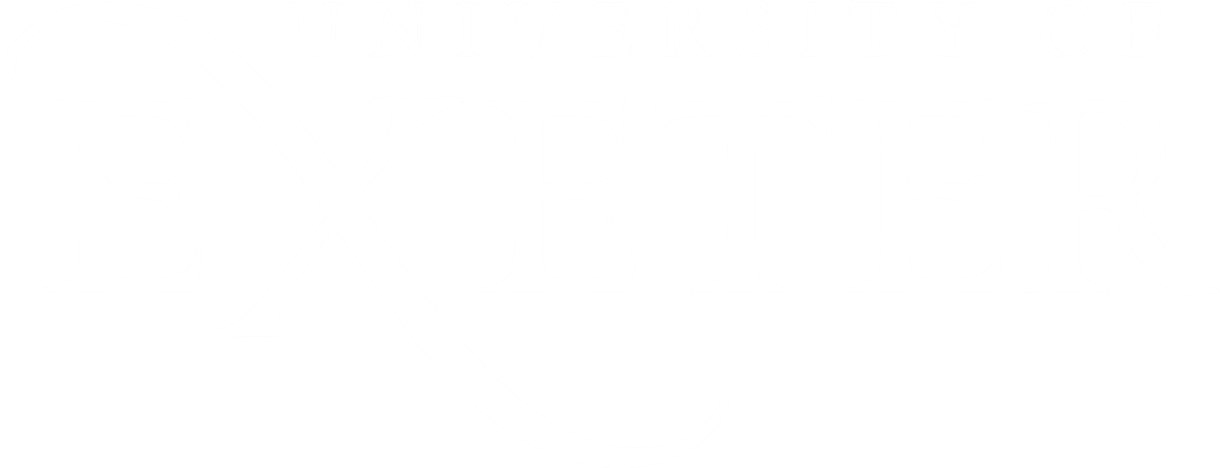 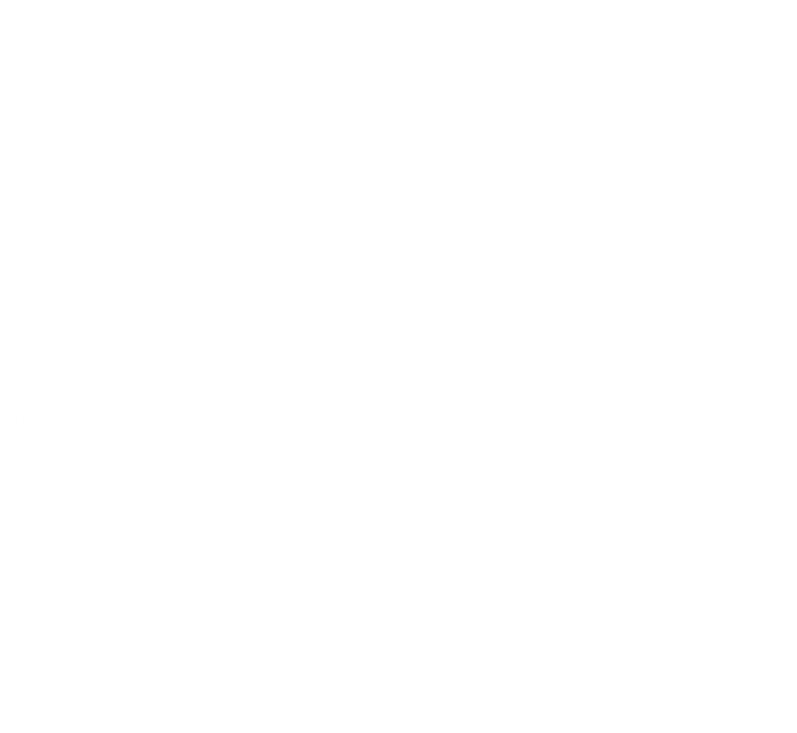 Enter subtitle here
Developed by:  Enter author(s) here
Get your audience’s attention. Introduce/communicate your message quickly and succinctly here.
Insert text/diagram/picture here
Insert text/diagram/picture here
Insert picture here
Insert picture here
Insert picture caption here if applicable
Insert text/diagram/picture here
Insert text/diagram/picture here
Insert picture caption here
Insert text/diagram/picture here
Insert text/diagram/picture here
Insert “take-home” message of poster here